Algorithmic Transparency with Quantitative Input Influence
Anupam Datta
Carnegie Mellon University

18734: Foundations of Privacy
Machine Learning Systems are Opaque
Credit
Classifier
?
?
?
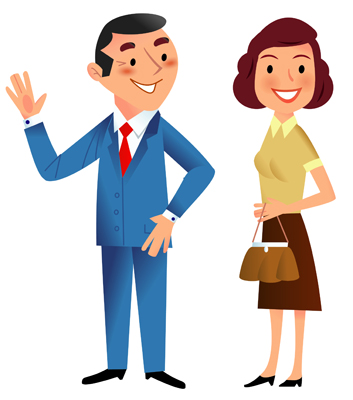 User data
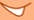 Decisions
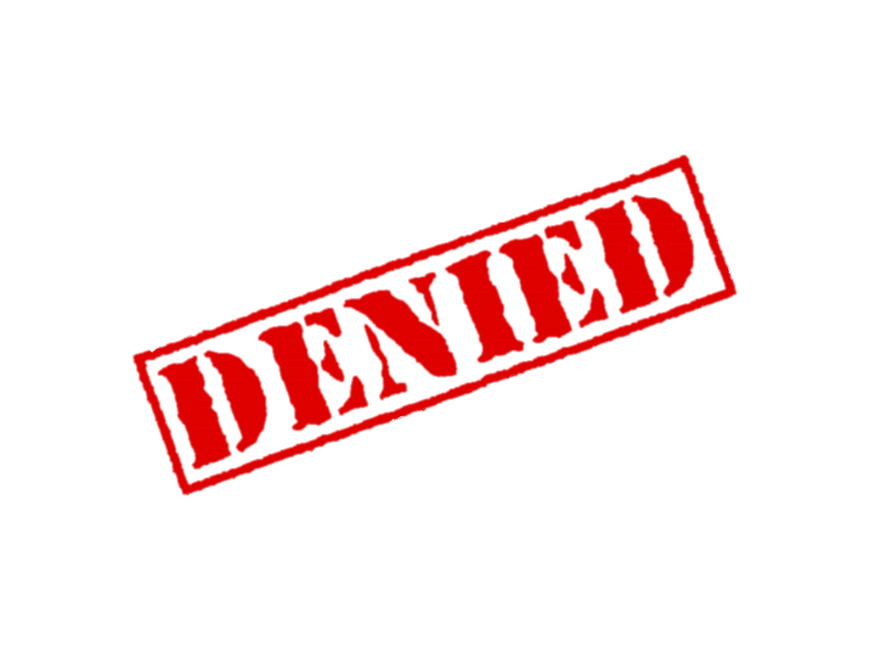 2
Machine Learning Systems are Opaque
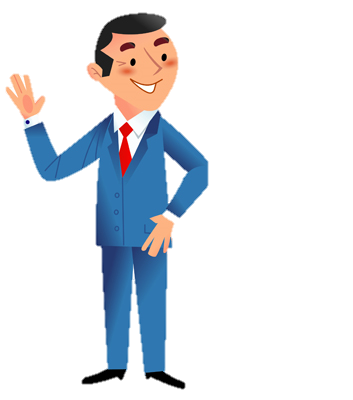 Credit
Classifier
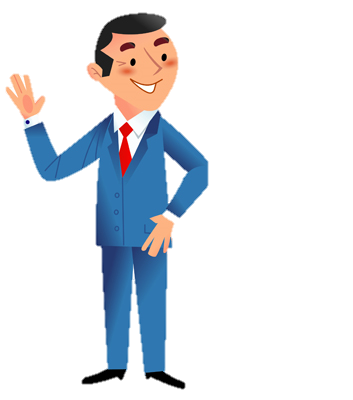 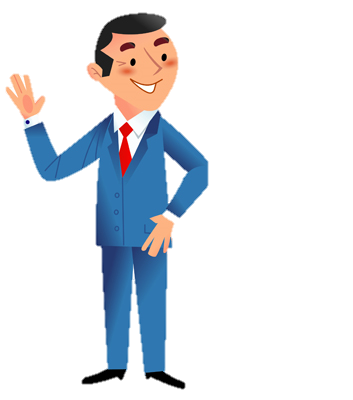 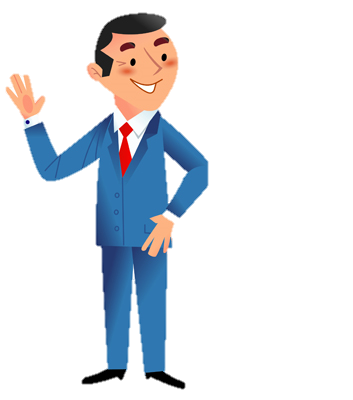 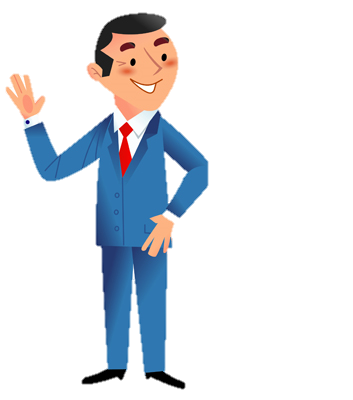 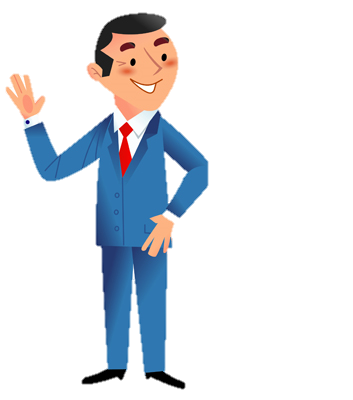 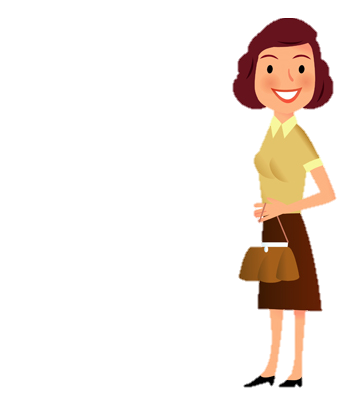 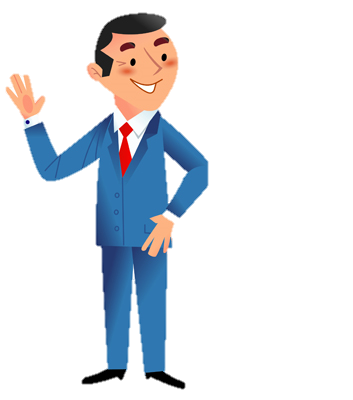 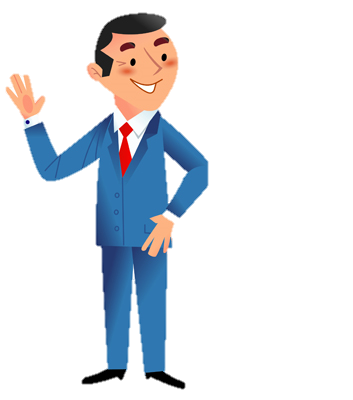 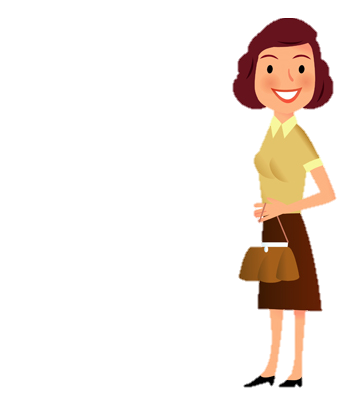 User data
Decisions
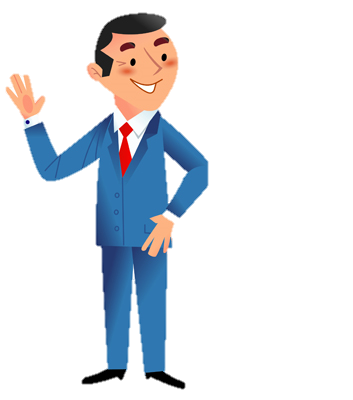 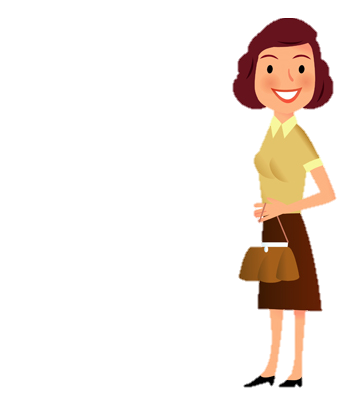 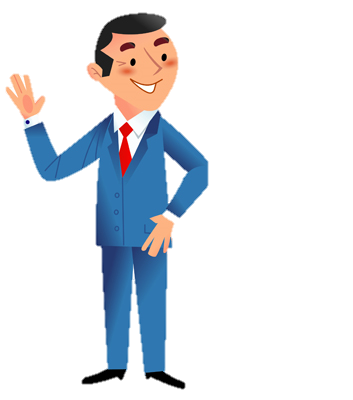 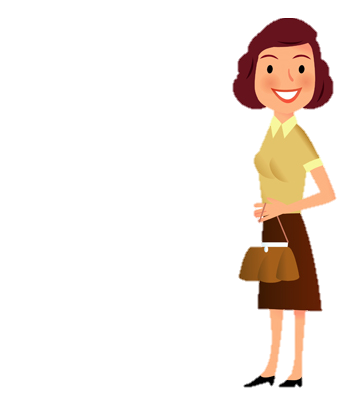 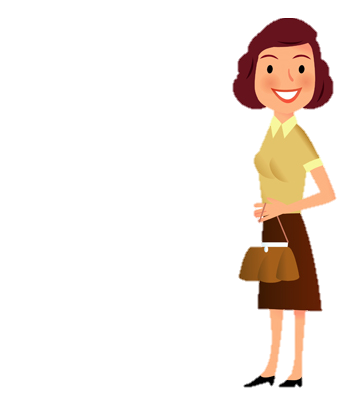 3
Algorithmic Transparency| Decisions with Explanations  [Datta, Sen, Zick  IEEE Symposium on Security and Privacy 2016]
How much influence do various inputs (features) have on a given classifier’s decision about individuals or groups?
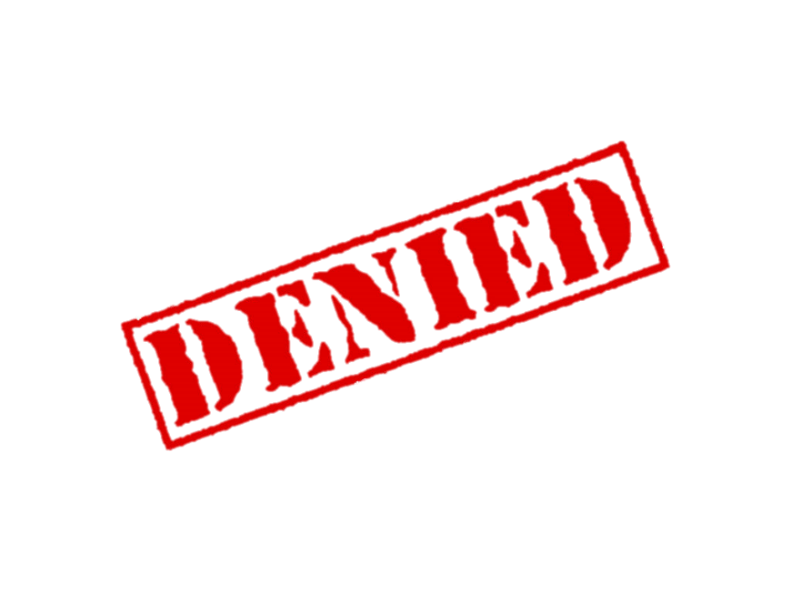 Negative Factors:
Occupation
Education Level

Positive Factors:
Capital Gain
4
Challenge | Correlated Inputs
Example: Credit decisions











Conclusion: Measures of association not informative
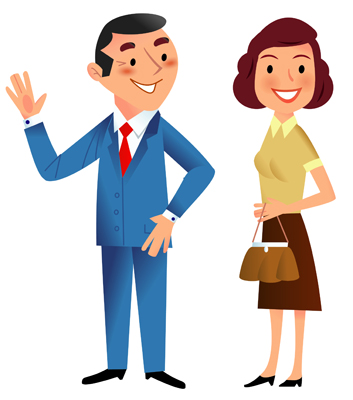 Classifier
(uses only income)
Age
Decision
Income
5
Challenge | General Class of Transparency Queries
Individual
Which input had the most influence in my credit denial?
Group
What inputs have the most influence on credit decisions of women?
Disparity
What inputs influence men getting more positive outcomes than women?
Result | Quantitative Input Influence (QII)
A technique for measuring the influence of an input of a system on its outputs.
Causal Intervention
Quantity of Interest
Deals with correlated inputs
Supports a general class of transparency queries
7
Key Idea  1| Causal Intervention
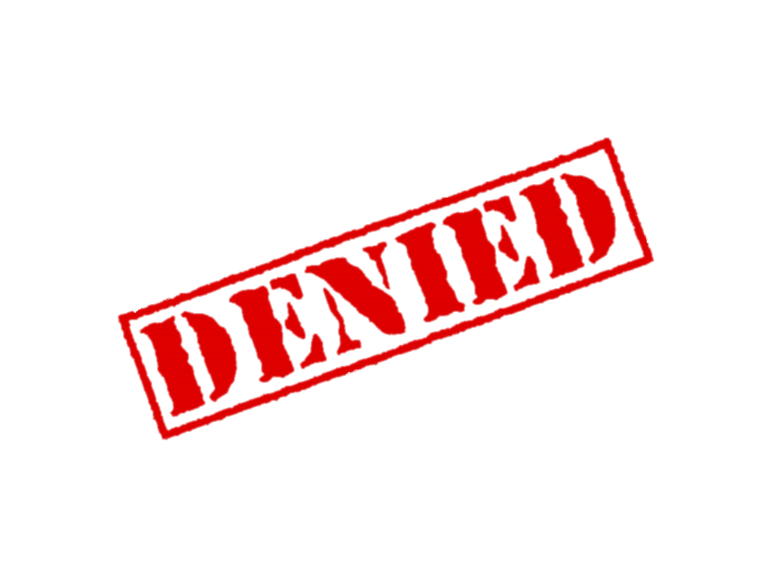 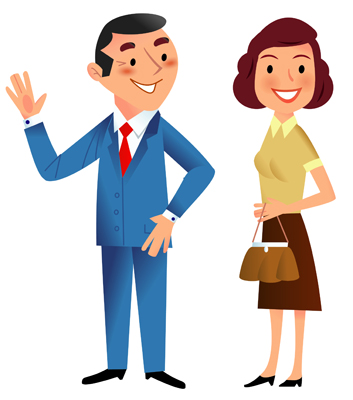 Classifier
(uses only income)
Age
21
44
28
63
Decision
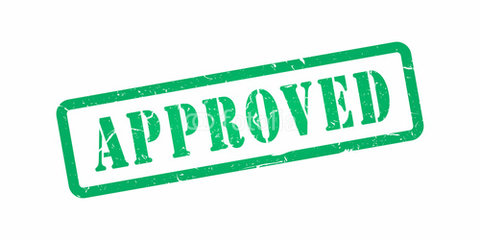 Income
$90K
$20K
$100K
$10K
Replace feature with random values from the population, and examine distribution over outcomes.
8
QII for Individual Outcomes
…
…
…
…
Classifier
Outcome
Causal Intervention: Replace feature with random values from the population, and examine distribution over outcomes.
9
Key Idea 2| Quantity of Interest
10
QII | Definition
11
Result | Quantitative Input Influence (QII)
A technique for measuring the influence of an input of a system on its outputs.
Causal Intervention
Quantity of Interest
Deals with correlated inputs
Supports a general class of transparency queries
12
Result | Quantitative Input Influence (QII)
A technique for measuring the influence of an input of a system on its outputs.
Causal Intervention
Quantity of Interest
Deals with correlated inputs
Supports a general class of transparency queries
13
Challenge | Single Inputs have Low Influence
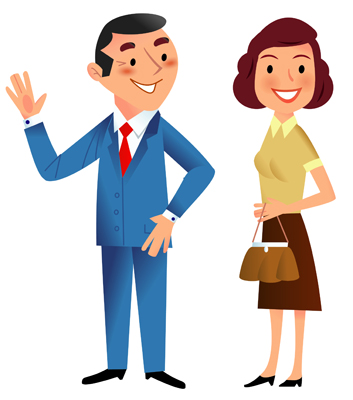 Classifier
Only accept old, high-income individuals
Young
Age
Decision
Low
Income
14
Naïve Approach | Set QII
…
…
…
…
15
Marginal QII
Need to aggregate Marginal QII across all sets
16
Key Idea  3| Set QII is a Cooperative Game
17
Shapley Value | Aggregating Marginal Contributions
Marginal QII of feature i wrt set S
[Shapley’53] The Shapley Value






Only measure that satisfies a set of axioms 
These axioms are reasonable in our setting.
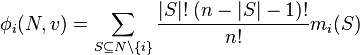 Aggregate over all sets
18
Shapley Axioms
(Symmetry) Equal marginal contribution implies equal influence 
Example: cloned features

(Dummy) Zero marginal contribution implies zero influence 
Example: features never touched by ML model

(Monotonicity) Consistently higher marginal contribution across games yields higher influence
Necessary to compare feature influence scores of individuals
19
Shapley Axioms | Math
20
Experiments | Test Applications
arrests
Predictive policing using the National Longitudinal Survey of Youth (NLSY)
Features: Age, Gender, Race, Location, Smoking History, Drug History
Classification: History of Arrests
~8,000 individuals
income
Income prediction using a benchmark census dataset
Features: Age, Gender, Relationship, Education, Capital Gains, Ethnicity
Classification: Income >= 50K
~30,000 individuals
Implemented with Logistic Regression, Kernel SVM, Decision Trees, Decision Forest
21
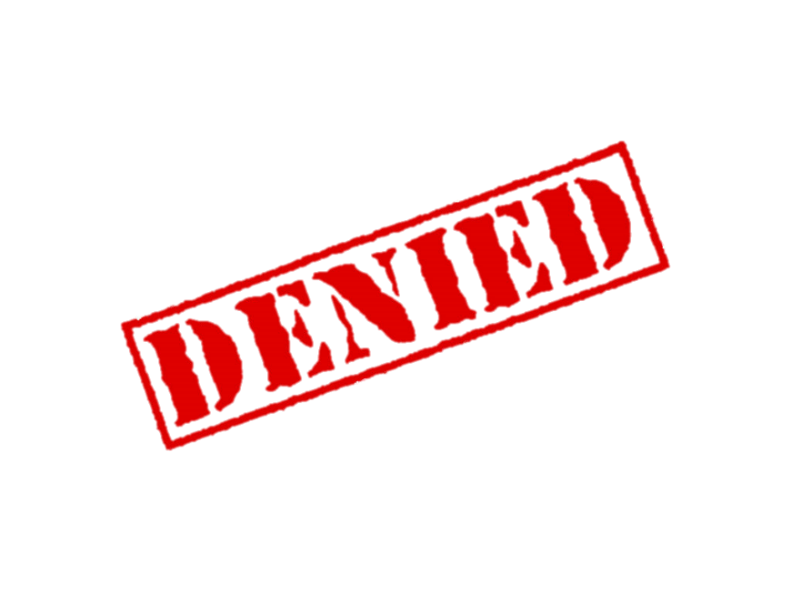 Personalized Explanation | Mr X
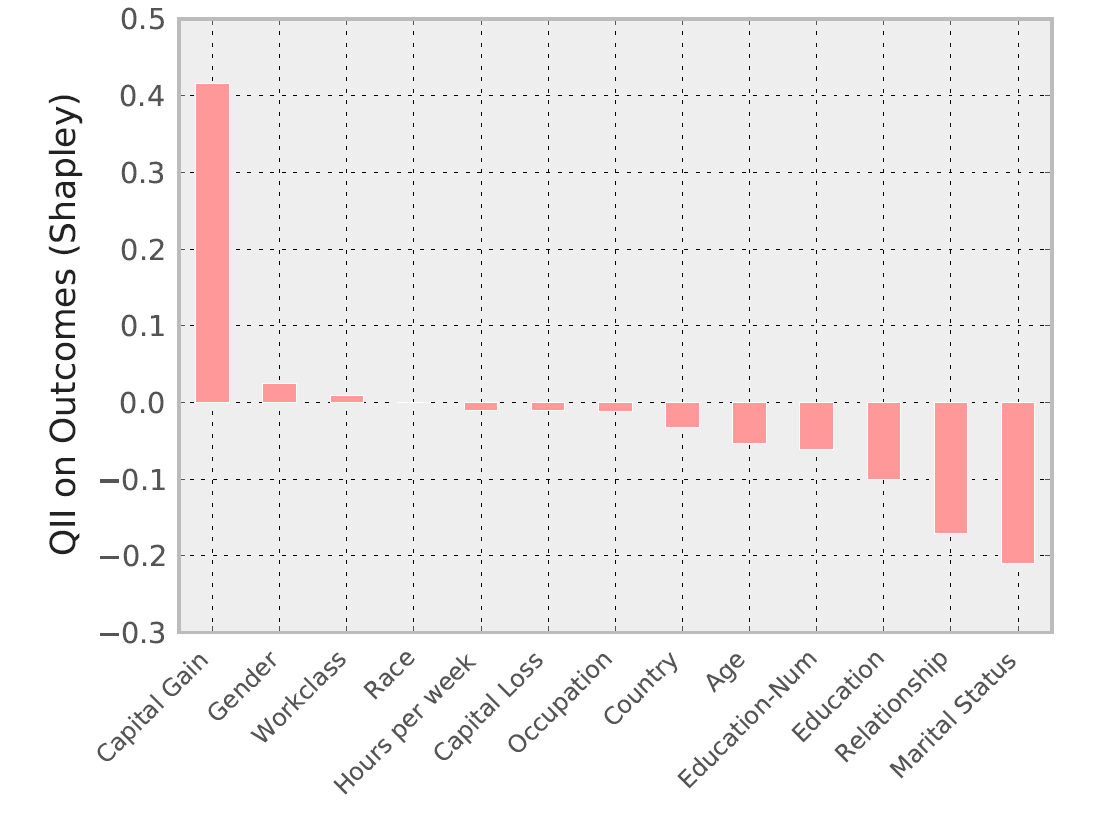 Can assuage concerns of discrimination.
income
income
22
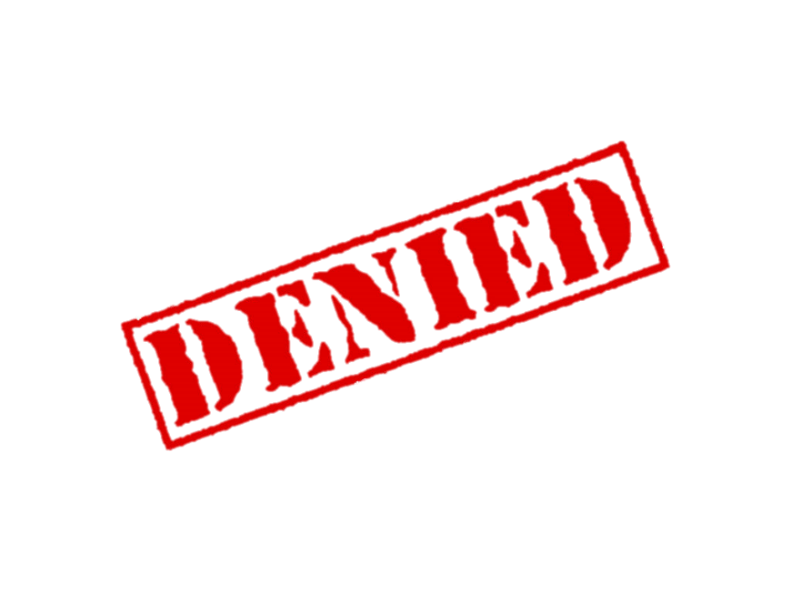 Personalized Explanation | Mr Y
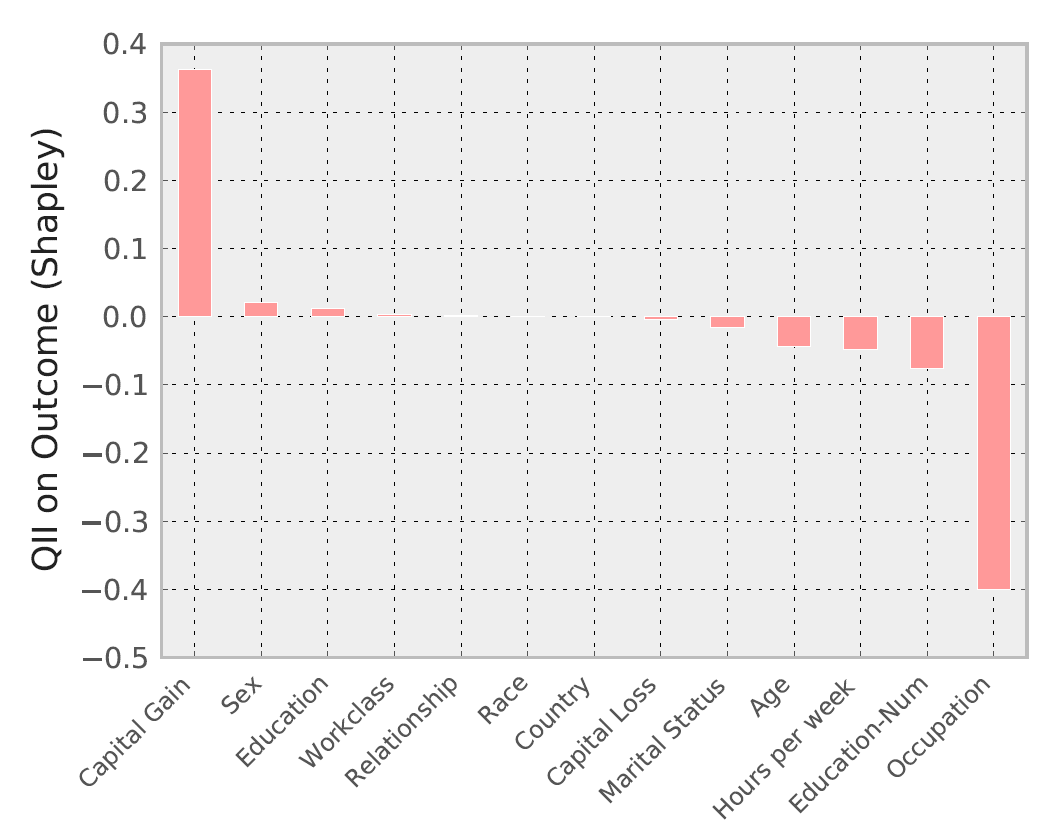 Explanations of superficially similar people can be different.
income
23
Related Work | Influence Measures
Randomized Causal Intervention
Feature Selection: Permutation Importance [Breiman 2001]
[Kononenko and Strumbelj 2010]
Importance of Causal Relations [Janzing et al. 2013]
Can be viewed as instances of  our transparency schema
Do not consider marginal influence or general quantities of interest

Associative Measures
Quantitative Information Flow: Appropriate for secrecy
FairTest [Tramèr et al. 2015]
Indirect Influence [Adler et al. 2016]
Measure potential indirect use
Correlated inputs hide causality
24
Related Work | Interpretable Models
Interpretability-by-Design
Regularization for simplicity (Lasso)
Bayesian Rule Lists, Falling Rule Lists [Letham et al. 2015, Wang and Rudin 2015]
Possible accuracy loss, but shows promising performance characteristics
Individual explanations can still be useful

Interpretable approximate models
[Baehrens et al. 2010]
LIME [Ribeiro et al. 2016]
Can provide richer explanantions
Causal relation to original model can be unclear
25
Result | Quantitative Input Influence (QII)
A technique for measuring the influence of an input of a system on its outputs.
Cooperative Game
Causal Intervention
Quantity of Interest
Performance
Computes joint and aggregate marginal influence
Deals with correlated inputs
Supports a general class of transparency queries
QII measures can be approximated efficiently
26
Thanks!